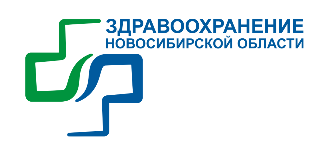 Возможный подход к организации 
помощи пациентам 
с хронической сердечной недостаточностью
Главный внештатный специалист по терапии 
и общей врачебной практике министерства здравоохранения Новосибирской области 
к.м.н. О.В. Дуничева
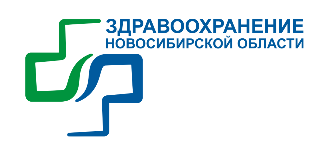 Статистика ХСН
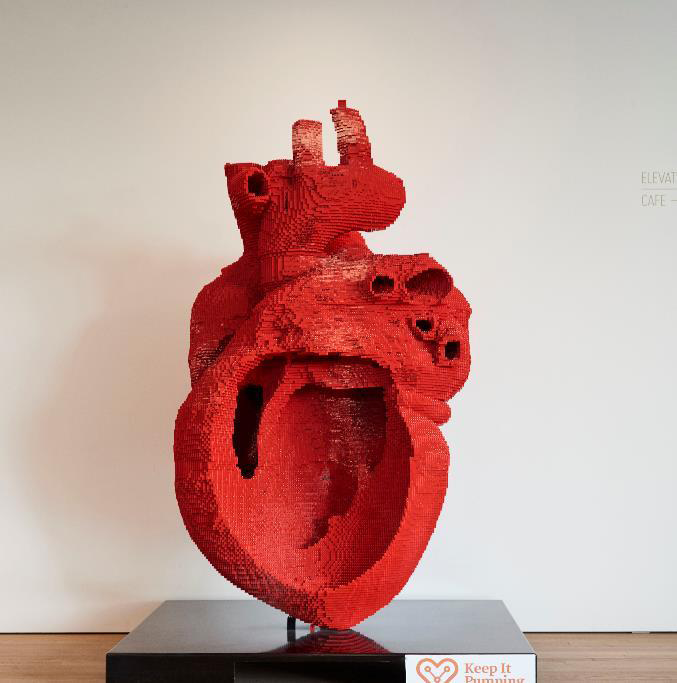 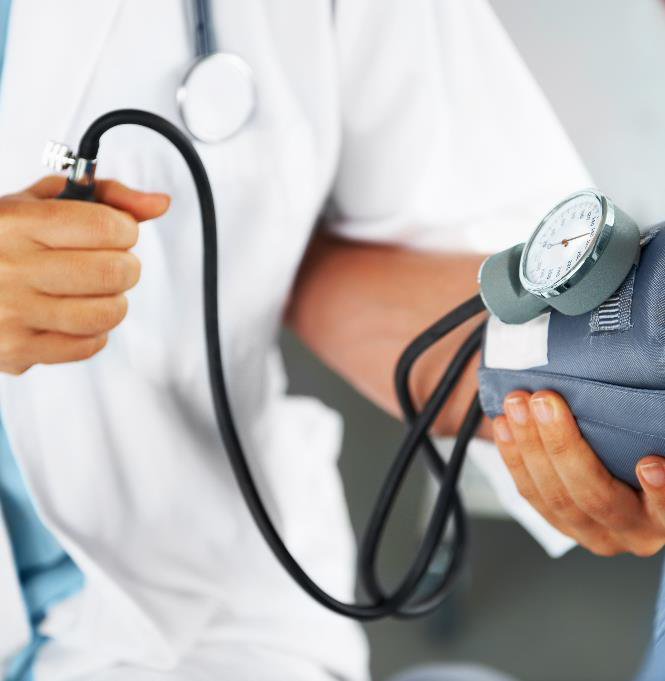 6%
 СМЕРТНОСТЬ ПАЦИЕНТОВ С СЕРДЕЧНОЙ
НЕДОСТАТОЧНОСТЬЮ В ГОД
До 35%
ПАЦИЕНТОВ С СЕРДЕЧНОЙ НЕДОСТАТОЧНОСТЬЮ МОЛОЖЕ 60 ЛЕТ
8,5% 
НАСЕЛЕНИЯ РОССИИ - ПАЦИЕНТЫ С СЕРДЕЧНОЙ НЕДОСТАТОЧНОСТЬЮ
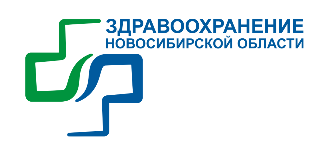 Системный подход при оказании помощи пациентам с ХСН
медико-организационные мероприятия, направленные на совершенствование системы организации оказания  медицинской помощи и  контроля качества  этой помощи
Субъекты системы
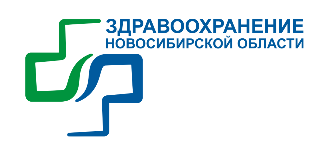 Возможный подход к организации помощи пациентам с ХСН
Обучение врачей
Преемственность между этапами медицинской помощи
Сбор данных/управление качеством медицинской помощи
Лекарственное обеспечение
Обучение пациентов
Этапы лечения ХСН
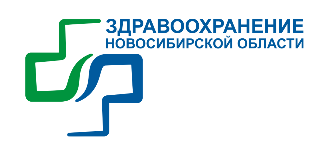 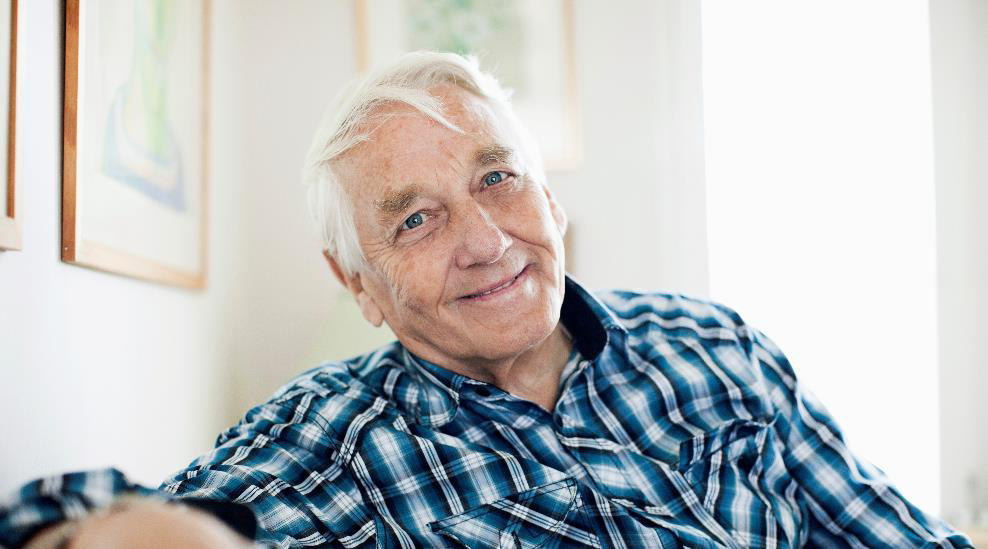 АМБУЛАТОРНЫЙ ЭТАП
Лечение в соответствии с рекомендациями
Внедрение алгоритмов диагностики и лечения,      материалов для пациентов
Образовательная программа для врачей
Исследование IMPROVE (использование данных методов на 10% приводит к снижению смертности на 13%)
ЭФФЕКТИВНОСТЬ ПОДХОДОВ ПО СОВЕРШЕНСТВОВАНИЮ ПОМОЩИ ПАЦИЕНТАМ С ХСН ДОКАЗАНА В РОССИЙСКИХ И МЕЖДУНАРОДНЫХ ИССЛЕДОВАНИЯХ
РЕМИССИЯ
Структурированное обучение пациентов 
Телефонный мониторинг состояния пациентов

Исследование ШАНС (Использование данных 
методов приводит к снижению смертности на 37% и госпитализаций по поводу ХСН на 20,5%)
ГОСПИТАЛЬНЫЙ ЭТАП
Лечение в соответствии с рекомендациями
Обучение пациентов перед выпиской
Внедрение алгоритмов диагностики и лечения,      материалов для пациентов
Образовательная программа для врачей
Исследование OPTIMIZE (использование данных методов приводит к снижению госпитальной смертности на 39%)
Расчетные результаты реализации комплексного подхода
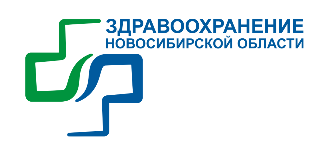 до 
- 21%
до 
- 16%
до 
- 23%
до 
- 23%
до
Смертность пациентов 
с сердечной недостаточною
Сердечно-сосудистая смертность
Количество госпитализаций в год пациентов с сердечной недостаточною
Затраты на госпитализацию
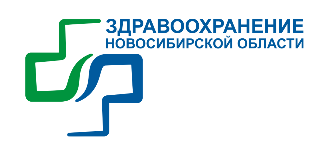 Компонент 1: сбор данных/управление качеством медицинской помощи
Обучение врачей
Сбор данных/управление качеством медицинской помощи
Преемственность между этапами медицинской помощи
Лекарственное обеспечение
Обучение пациентов
Сбор данных по ХСН: варианты реализации
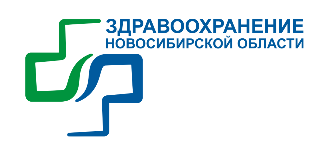 Вариант 1.

Включение пункта ХСН в статталон
Опции: 
 Как диагноз у пациентов
 Наличие ХСН у умерших пациентов
Вариант 2.

Сбор структурированных данных по ХСН в ЛПУ и на базе ТФОМС/МИАЦ (региональные IT системы)
Опции: 
  Модификация МИС
 Шаблон выписного эпикриза для пациентов с ХСН в формате Excel
Вариант 3. 
Комбинация вариант 1 + вариант 2
Шаблон выписного эпикриза: отличия от существующих
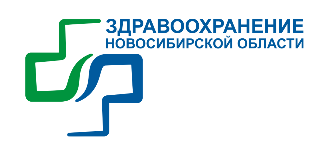 Включены параметры, необходимые для
анализа качества медицинской помощи 
возможности формирования профиля пациента
Формат вводимых параметров, предусматривающий возможность полуавтоматического анализа
Возможность выгрузки данных по заданным пациентам или передачи данных в централизованную систему
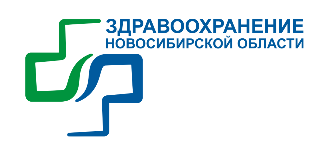 Компонент 2: обучение врачей
Обучение врачей
Преемственность между этапами медицинской помощи
Сбор данных/управление качеством медицинской помощи
Обучение пациентов
Лекарственное обеспечение
Главный внештатный специалист по терапии 
и общей врачебной практике министерства здравоохранения Новосибирской области 
к.м.н. О.В. Дуничева
Направления образовательных мероприятий:
     Школы по ХСН на базе ЛПУ (первый этап)
     Разбор клинических случаев/соблюдения критериев качества (второй этап)
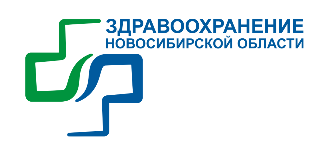 Компонент 3: преемственность между этапами оказания помощи
Обучение врачей
Преемственность между этапами медицинской помощи
Сбор данных/управление качеством медицинской помощи
Лекарственное обеспечение
Обучение пациентов
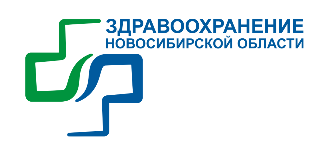 Компонент 3: преемственность между этапами оказания помощи
Мероприятия направленные на обеспечение преемственности:
 Запись на амбулаторный прием перед выпиской из стационара
 Использование карты титрации
 Использование дневника лабораторных исследований
Запись на прием/сообщение о выписке пациента
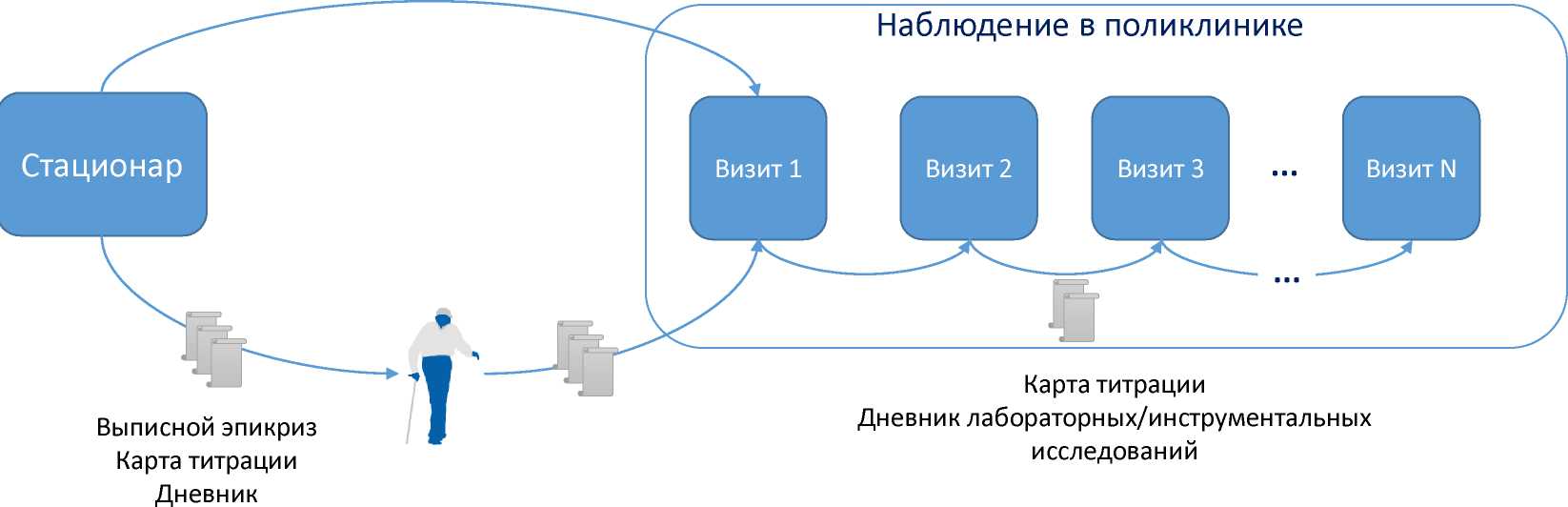 Главный внештатный специалист по терапии 
и общей врачебной практике министерства здравоохранения Новосибирской области 
к.м.н. О.В. Дуничева
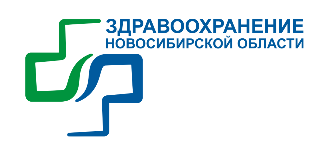 Компонент 4: обучение пациентов
Форматы программ:
 Школы для пациентов и их родственников на базе ЛПУ
 Материалы для пациентов (дневник пациента, брошюра по ХСН)
 СМС сервис для пациентов (напоминание о диете, образе жизни, приеме препаратов, необходимость посещения врача)
Обучение врачей
Преемственность между этапами медицинской помощи
Сбор данных/управление качеством медицинской помощи
Обучение пациентов
Лекарственное обеспечение
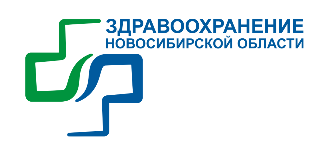 Компонент 5: лекарственное обеспечение
Обучение врачей
Преемственность между этапами медицинской помощи
Сбор данных/управление качеством медицинской помощи
Лекарственное обеспечение
Обучение пациентов
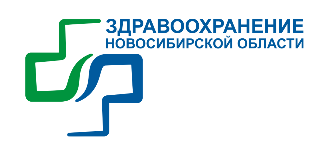 SWOT программы
W (слабые стороны)
Достаточно высокая затратная стоимость
Медленная окупаемость
Недостаток укомплектованности  мед кадров и их квалификации
Высокий коэффициент совмещения
Отсутствие  статистического учета больных
S (сильные стороны)
Снижение  показателей смертности от сердечно-сосудистых заболеваний
Снижение частоты госпитализаций
Создание сети амбулаторных центров для больных с  ХСН (увеличение  доступности)
Улучшение качества лечения
Улучшение удовлетворенности населения 
Повышение престижа медорганизации
O (Возможности)
Государственная  Программа
Создание региональных программ по борьбе с сердечно-сосудистыми заболеваниями 
Наличие хороших рекомендаций 
возможности интенсивного обучения персонала 
Программа информатизации в здравоохранении
T (Угрозы)

Нехватка финансирования…
Недостаточная оснащенность оборудованием
Отсутствие возможности оказывать высокотехнологичную помощь
Главный внештатный специалист по терапии 
и общей врачебной практике министерства здравоохранения Новосибирской области 
к.м.н. О.В. Дуничева
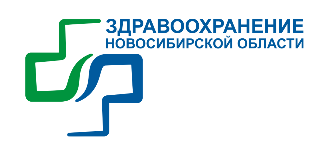 Алгоритмы и контрольные листы 
для лечения ХСН
Поддержка принятия решения для врачей
Создан формализованный документ осмотра который может быть трансформирован в эпикриз и использован для составления отчета
Преемственность между стационаром и поликлиникой
Карты титрации доз препаратов, календарь визитов в поликлинику для пациента, карта контроля функции органов
Запись на прием в поликлинику перед выпиской из стационара
Система 
управления качеством
Внедрение и контроль соблюдения критериев качеств
Система поддержки пациентов
Дистанционное наблюдение
 SMS оповещения
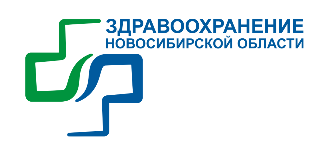 Показания для динамического наблюдения пациента с ХСН
Наблюдение направлено на пациентов группы высокого риска, которые включают в себя следующие категории:
 выписанные из стационаров (в течение 7 дней) пациенты с ХСН, особенно после декомпенсации ХСН. 
Включение этих пациентов должно происходить как  часть плана выписки из-за высокого риска повторной
 госпитализации и в связи с необходимостью коррекции терапии для достижения целевых значений гемодинамических 
показателей;
 пациенты с ХСН II – IV функционального класса, направленные врачом терапевтом, в связи с недостаточной 
эффективностью амбулаторного лечения и невозможностью достичь целевых показателей, определяющих прогноз у 
пациентов с ХСН, невозможностью титрации  доз основных болезнь модифицирующих препаратов для лечения ХСН;
  пациенты с ХСН I – IV функционального класса с высоким риском развития или декомпенсации сердечной 
недостаточности, риска госпитализации или смерти (в сочетании с хронической болезнью почек, сахарным диабетом, 
нарушениями ритма сердца и др.)

Динамическое наблюдение позволит обеспечить стабилизацию состояния и значительное улучшение прогноза благодаря
Усиленной помощи до того как госпитализация станет неизбежной. 
Наблюдение может быть прекращено при достижении целевых доз рекомендованных препаратов и достижении 
стабильного клинического эффекта в течение трех месяцев.
Дальнейшее динамическое наблюдение должно осуществляться врачом терапевтом в соответствии с Приказом  
Министерства здравоохранения Российской Федерации от 29.03.2019 года № 173н «Об утверждении порядка
проведения диспансерного наблюдения за взрослыми»
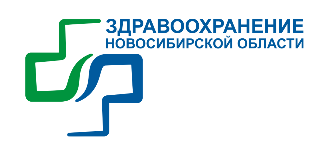 Причины, формирующие недостаточную динамику в состоянии здоровья населения
высокая распространенность  стратегических факторов риска формирования ХСН (артериальная гипертония, 
перенесенные острый инфаркт миокарда и инсульт, гиперхолестеринемия, гипергликемия, избыточная масса 
тела и ожирение). Внедрение высоких технологий по лечению острого коронарного синдрома или инсульта 
привело к увеличению числа больных ХСН;
 низкая профилактическая активность в работе первичного звена здравоохранения, направленная на 
своевременное выявление заболеваний, патологических состояний и факторов риска, их обуславливающих;
 низкая эффективность терапии больных ХСН: отсутствие эффективного контроля артериального давления и 
частоты сердечных сокращений;
 несбалансированность коечного фонда по ряду профилей оказания медицинской помощи и недостаточно 
эффективное его использование, низкое развитие стационар-замещающих технологий, неотложной 
медицинской помощи;
 дефицит кадров;
 недостаточное применение современных информационных технологий и телемедицины.
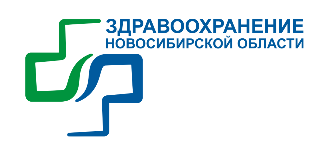 Задачи программы по развитию системы оказания медицинской помощи, пациентам с ХСН
Основной целевой установкой Программы является создание необходимых условий современной диагностики, 
современного лечения, в том числе высокотехнологичного, пациентов, страдающих ХСН. Достижение 
указанной цели требует обеспечения доступности профилактики, диагностики и лечения заболеваний с 
использованием современных медицинских технологий, а также качественной эффективной терапии на 
основе современных рекомендаций, стандартов и протоколов лечения ХСН.
 Обеспечение своевременной качественной диагностикой и лечением пациентов с ХСН на уровне 
первичной медико-санитарной помощи;
 повышение эффективности оказания специализированной , включая высокотехнологичную, 
медицинской помощи;
 совершенствование системы медицинской реабилитации для пациентов с ХСН;
 обеспечение паллиативной медицинской помощью неизлечимых больных;
 обеспечение системы здравоохранения высококвалифицированными и мотивированными кадрами;
 повышение эффективности и доступности лекарственного обеспечения, в том числе, в амбулаторных 
условиях.
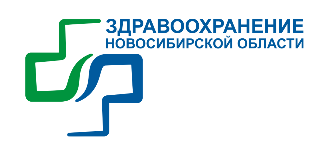 СПАСИБО ЗА ВНИМАНИЕ!